MENÚ
Asistencia
Contratos
Planillas
Vacaciones
Proyectos GDH
Presupuesto
Riesgos
Asistencia
MENÚ
Avance
Cronograma
Funciones
Alcance
Asistencia
Contratos
Planillas
Vacaciones
Inicial
Instalación y configuración del
módulo de asistencia en SG5 planillas.
Adicional
Mejoras al módulo de asistencia.
Presupuesto
Riesgos
Asistencia
MENÚ
Avance
Cronograma
Funciones
Alcance
Asistencia
Contratos
Planillas
Vacaciones
Se elimina el tareo manual.

Se ingresa la asistencia al sistema (cálculo de utilidades).

El jefe ingresa las justificaciones.

Se mejora el seguimiento.

Se elimina el riesgo de no registrar faltas al calcular la planilla.

Se asegura los descuentos por faltas.

Las justificaciones se sustentarán dentro de en un plazo razonable.
Presupuesto
Riesgos
Asistencia
MENÚ
Avance
Cronograma
Funciones
Alcance
Asistencia
Contratos
Planillas
Vacaciones
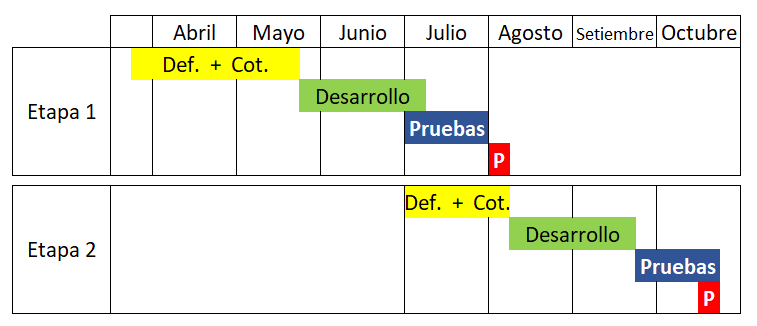 27/07
Presupuesto
23/10
Riesgos
Asistencia
MENÚ
Avance
Cronograma
Funciones
Alcance
Asistencia
Contratos
Planillas
Vacaciones
Estamos cumpliendo el cronograma.

El módulo ha sido entregado.

El equipo de GDH ha recibido la capacitación.

Estamos adecuando el nuevo procedimiento.

Hemos iniciado la segunda etapa, con la definición.
Presupuesto
Riesgos
Contratos
MENÚ
Avance
Cronograma
Funciones
Alcance
Asistencia
Contratos
Planillas
Vacaciones
Inicial
Instalación y configuración del
módulo de contratos en SG5 planillas.
Adicional
Mejoras al módulo de contratos.
Presupuesto
Riesgos
Contratos
MENÚ
Avance
Cronograma
Funciones
Alcance
Asistencia
Contratos
Planillas
Vacaciones
Se elimina el control manual de renovaciones.


Se genera el reporte desde el sistema.


La emisión de contratos es masiva, realizándose desde el sistema.


Se elimina el riesgo de no enviar renovaciones a tiempo.
Presupuesto
Riesgos
Contratos
MENÚ
Avance
Cronograma
Funciones
Alcance
Asistencia
Contratos
Planillas
Vacaciones
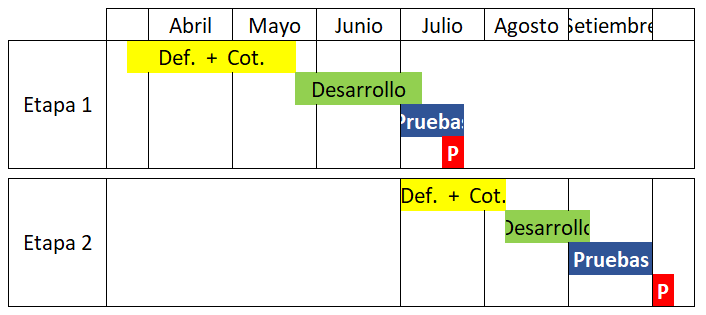 20/07
Presupuesto
02/10
Riesgos
Contratos
MENÚ
Avance
Cronograma
Funciones
Alcance
Asistencia
Contratos
Planillas
Vacaciones
Estamos cumpliendo el cronograma.

El módulo ha sido entregado.

El equipo de GDH ha recibido la capacitación.

Estamos adecuando el nuevo procedimiento.

Hemos iniciado la segunda etapa, con la definición.
Presupuesto
Riesgos
Plantilla
MENÚ
Avance
Cronograma
Funciones
Alcance
Asistencia
Contratos
Planillas
Vacaciones
Inicial
Entregar un módulo funcional de planillas, acorde a la normativa vigente.
Todo cálculo debe llevar por sistema.
Adicional
Configuraciones propias de los procesos de Muya.
Presupuesto
Riesgos
Plantilla
MENÚ
Avance
Cronograma
Funciones
Alcance
Asistencia
Contratos
Planillas
Vacaciones
Se han realizado configuraciones que no se realizaron en la implementación.

Se han corregido cálculos en el sistema que anteriormente eran corregidos manualmente.

Se han agregado funciones que el sistema debió tener.
Presupuesto
Riesgos
Plantilla
MENÚ
Avance
Cronograma
Funciones
Alcance
Asistencia
Contratos
Planillas
Vacaciones
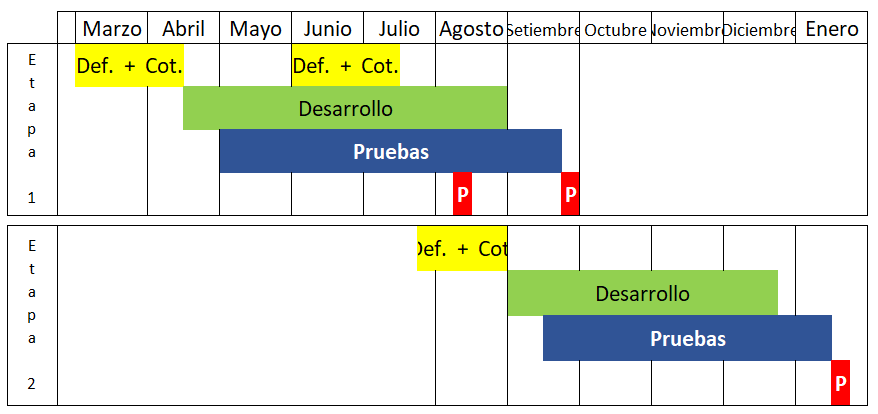 07/08
26/09
Presupuesto
Riesgos
15/01
Plantilla
MENÚ
Avance
Cronograma
Funciones
Alcance
Asistencia
Contratos
Planillas
Vacaciones
Estamos cumpliendo el cronograma.

Etapa 1: De los 38 puntos, 21 se han pasado a producción y 5 están por probar y mañana se entregan 5 más.

Etapa 2: El requerimiento está avanzado.

Se aplica metodología ágil: iterativo e incremental.

Pruebas son cortas: Se necesitan 2 pruebas para pasar a producción

Se necesita un usuario con experiencia para reanudar las pruebas

Pruebas se retoman el 15/08.
Presupuesto
Riesgos
Vacaciones
MENÚ
Avance
Cronograma
Funciones
Alcance
Asistencia
Contratos
Planillas
Vacaciones
Inicial
Mejorar el proceso de vacaciones, mejorando el funcionamiento del sistema.
Ejecutado
Se estará entregando un proceso automatizado, donde el rol de GDH es de control.
Presupuesto
Riesgos
Vacaciones
MENÚ
Avance
Cronograma
Funciones
Alcance
Asistencia
Contratos
Planillas
Vacaciones
El jefe puede cargar masivamente las vacaciones de su equipo, aprobar solicitudes, descargar reportes, configurar las reglas de su equipo, delega funciones si sale de vacaciones, etc.

El colaborador solicita vacaciones por el sistema, firma electrónicamente los formatos, accede al detalle de sus vacaciones, descarga documentos (boletas, CTS, etc), revisa sus fechas de pago.

El sistema valida las reglas, llena los formatos, alerta en caso de errores, notifica en cada parte del proceso.

Se elimina toda manualidad realizada por GDH y las administradoras.

Facilita el control, elimina solicitudes físicas, reduce el riesgo de no registro de vacaciones, asegura el cálculo correcto de las vacaciones.
Presupuesto
Riesgos
Vacaciones
MENÚ
Avance
Cronograma
Funciones
Alcance
Asistencia
Contratos
Planillas
Vacaciones
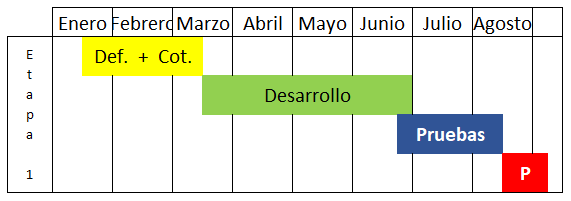 01/09
Presupuesto
Riesgos
Vacaciones
MENÚ
Avance
Cronograma
Funciones
Alcance
Asistencia
Contratos
Planillas
Vacaciones
Estamos dentro del cronograma, en etapa de pruebas.


Se está probando el workflow.


Cambio de interfaz con IQ.
Presupuesto
Riesgos
Presupuesto
MENÚ
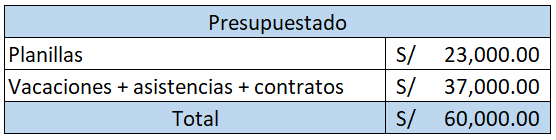 Asistencia
Contratos
Planillas
Vacaciones
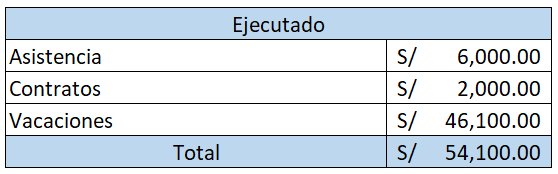 90%
Presupuesto
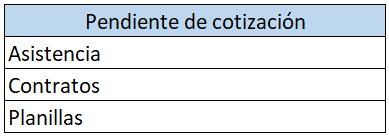 Riesgos
Riesgos
MENÚ
Asistencia
Contratos
Planillas
Vacaciones
Cambio del alcance.
Que el ingreso del asistente de planillas se demore o no tenga la experiencia para realizar las pruebas.
Retrasos por parte del proveedor.
Que Luigi se vaya de Muya.
Presupuesto
Riesgos